Sexual and Reproductive Anatomy
5th Grade SHARE
BODY PARTS… Can you name a body part that almost everyone has?
2
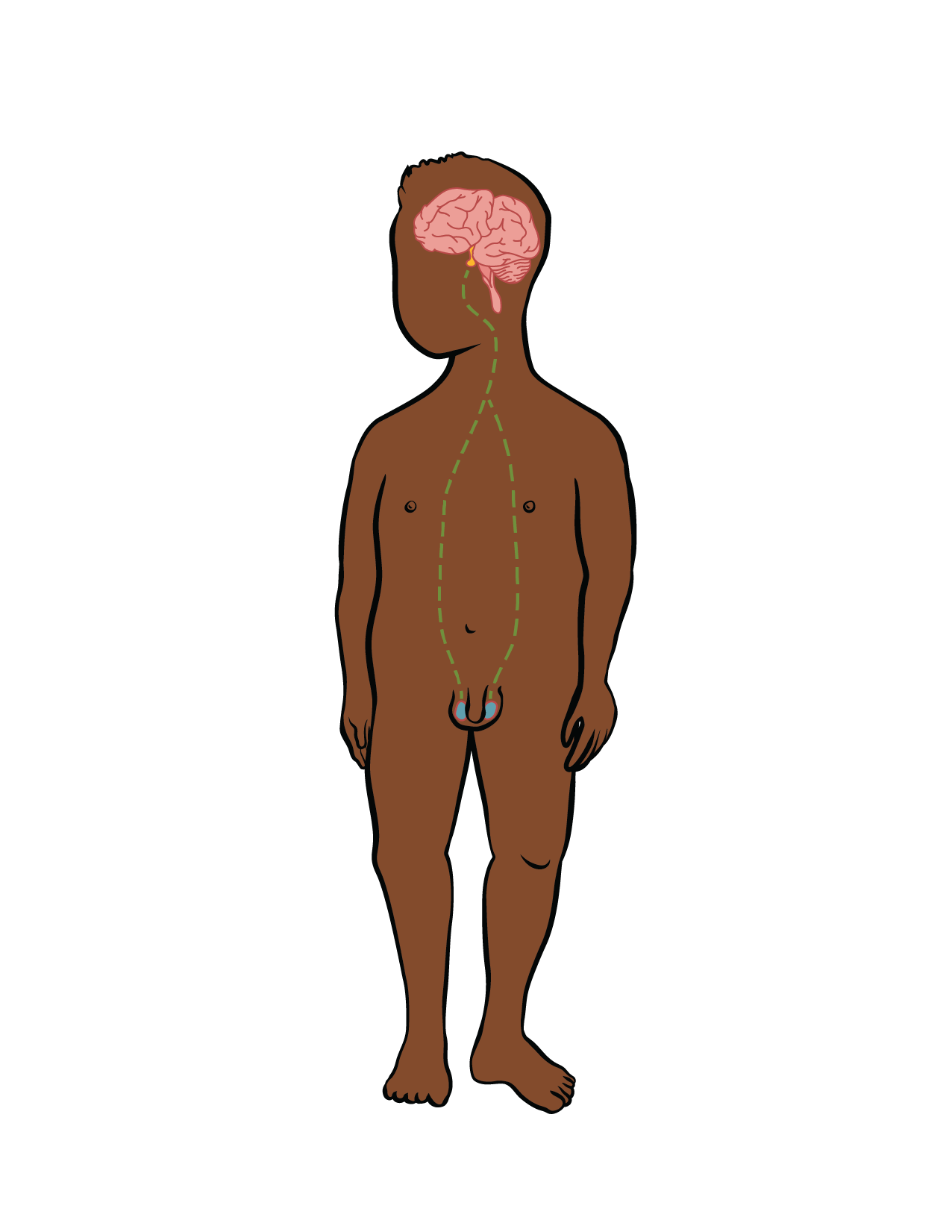 Pituitary Gland
The pituitary gland is very small — only about the size of a pea! Its job is to produce and release hormones into your body.
3
If your clothes from last year are too small, it's because your pituitary gland released special hormones that made you grow.
4
Anatomy: Male
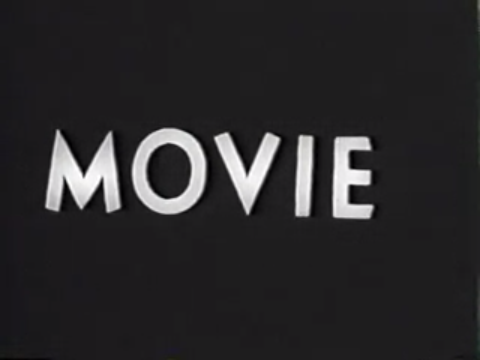 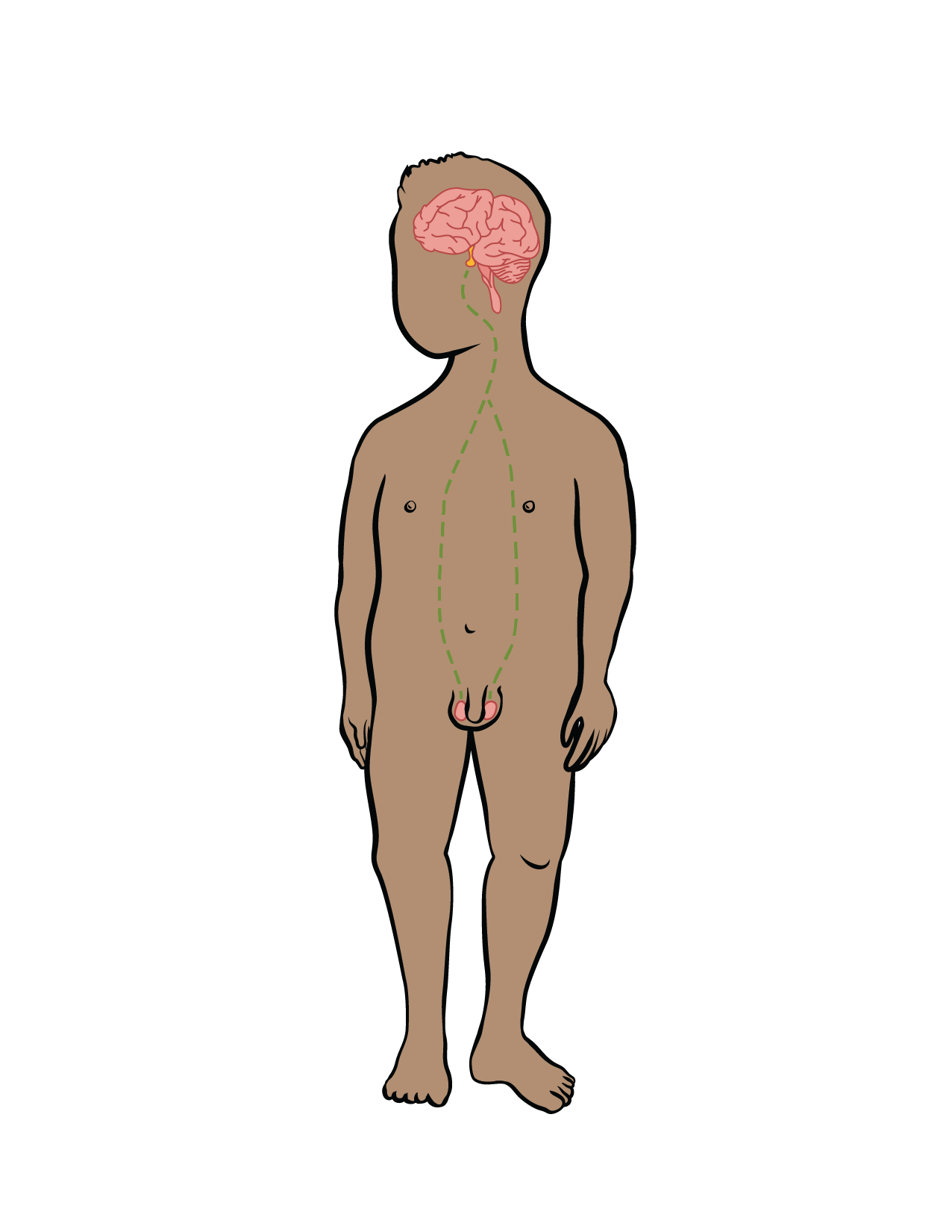 Reproductive System One
6
System One: Boy and Body with a Penis
Bladder
[Semen is made here!]
Penis
Urethra
Testicle
[Sperm are made here!]
Scrotum
Illustrations by Jess Worby
[Speaker Notes: Bummed that this visual doesn’t include the prostate, but I really like it otherwise (was designed by someone at the NYC DoE). Any chance we could add one in?]
Anatomy: Female
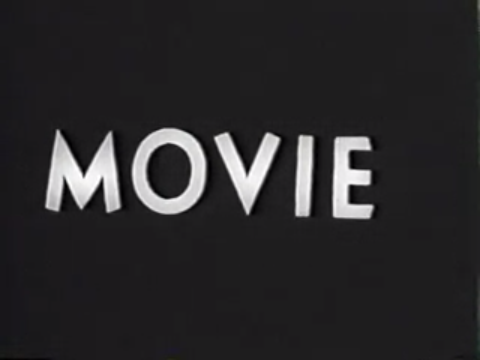 Reproductive System Two
9
System Two: Girl and Body with a Vulva
Uterus
Fallopian Tube
Fallopian Tube
Ovary
Ovary
Cervix
Vagina
Vulva
Illustrations by Jess Worby
Body with a Vulva
Clitoris
Urethral opening
Outer labia
Inner labia
Vaginal opening
Anus
Illustrations by Jess Worby
Slide 11
Remember, everybody is unique, no individual is exactly like another. That also includes their body parts (including their sexual and reproductive organs and systems) everybody’s parts are unique to them.
12
If you have More questions about what is or isn’t happening to your body, who could you ask?
NOT Reliable Sources of information:
Friends
Siblings
Internet
Social media
TV
14
Closing Game